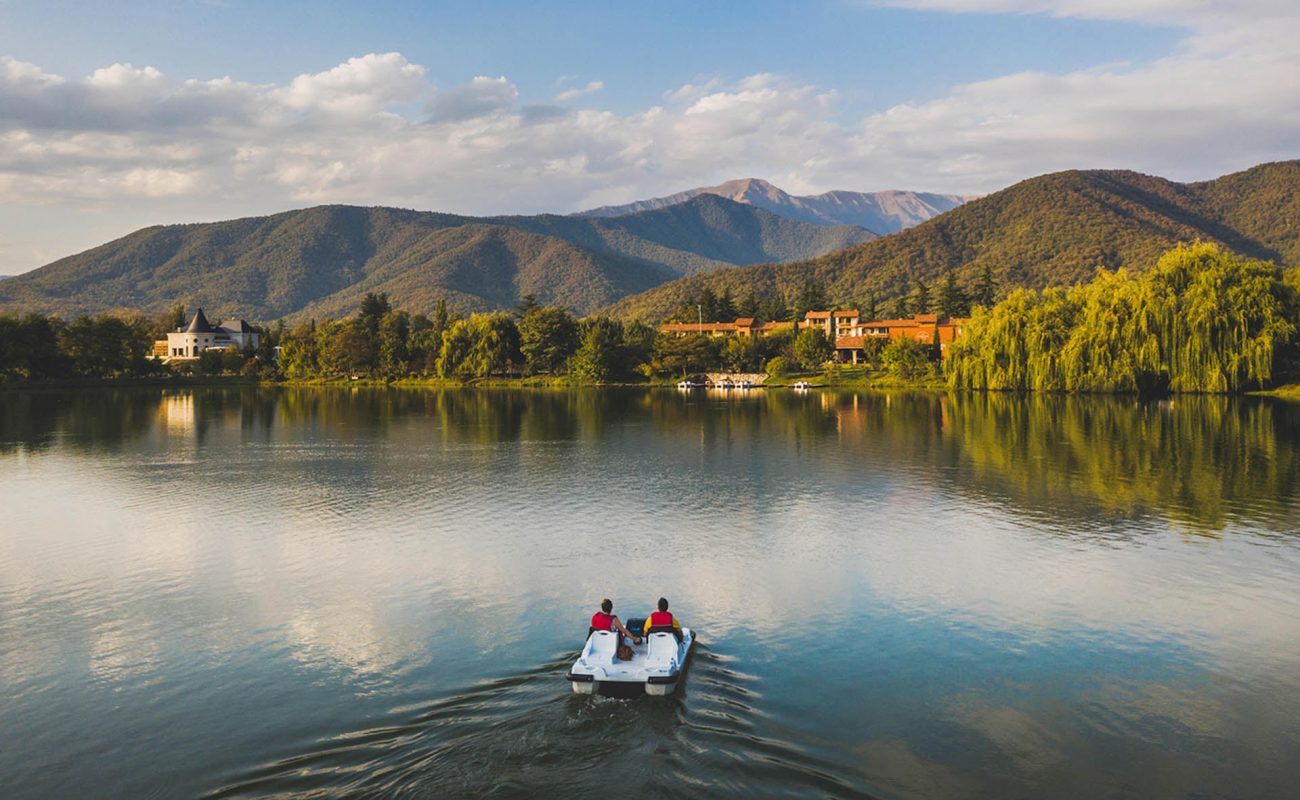 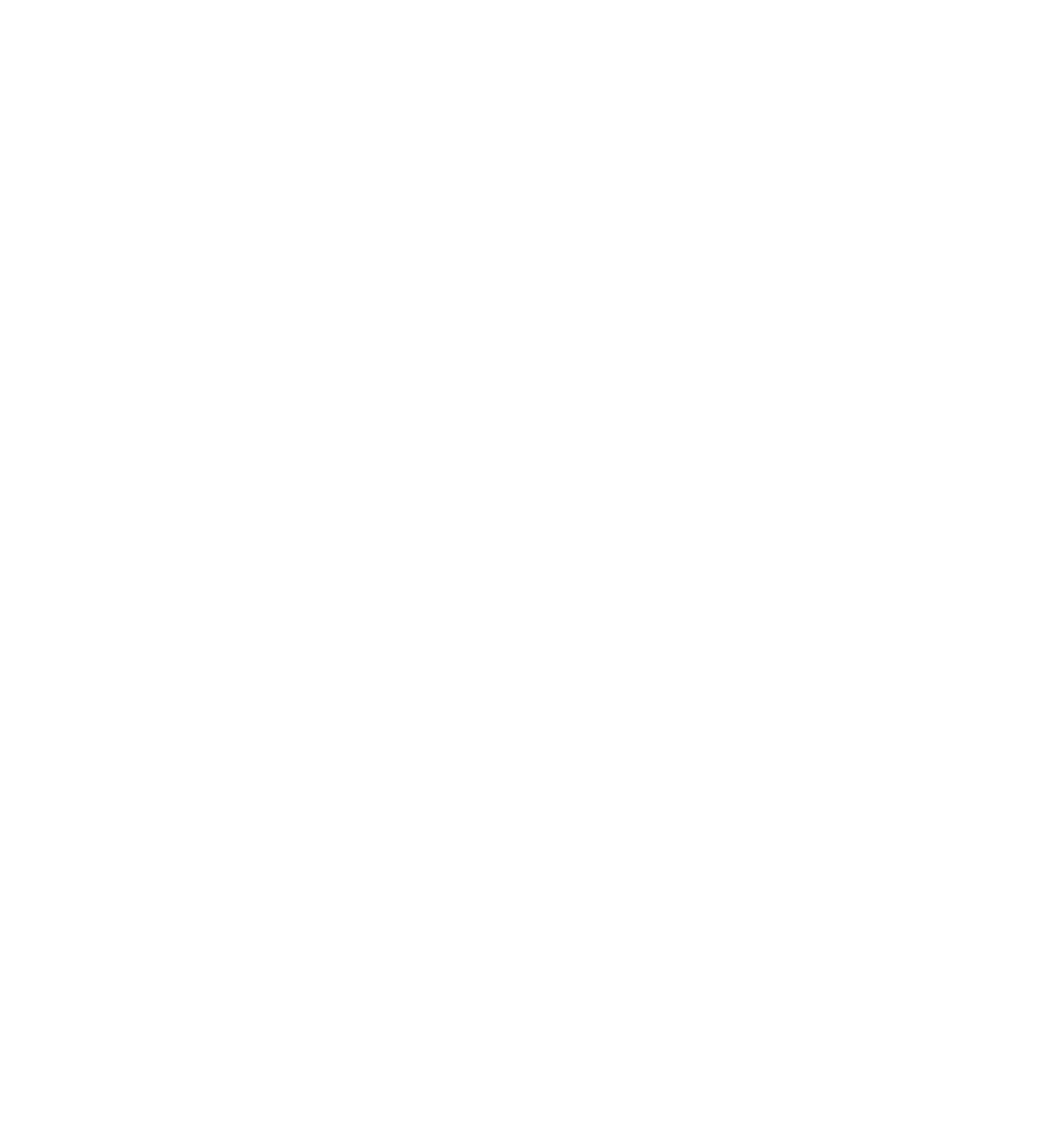 Project:
“Green Agenda for Georgia”

EU4Environment National Conference
November 2023
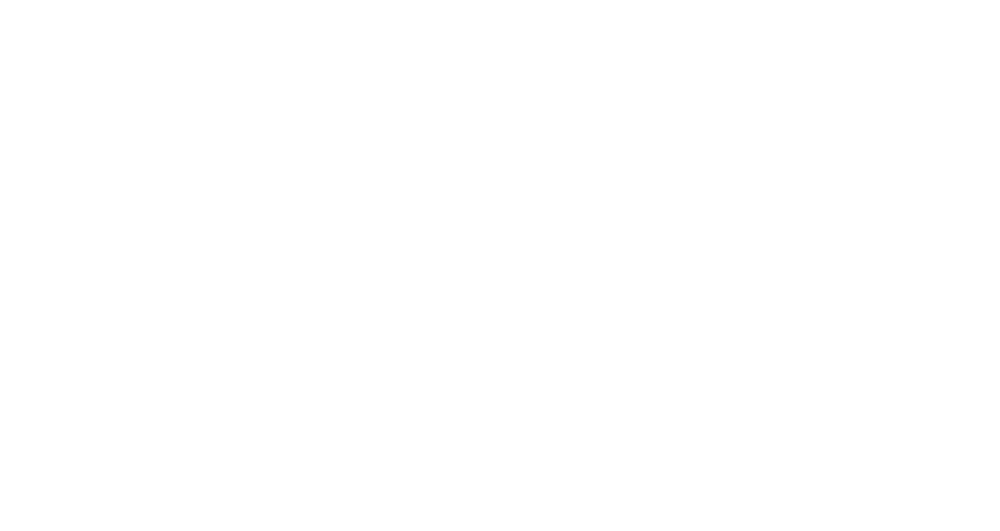 [Speaker Notes: Image: Unsplash (no credit required). https://unsplash.com/photos/H5g9j6HeHck]
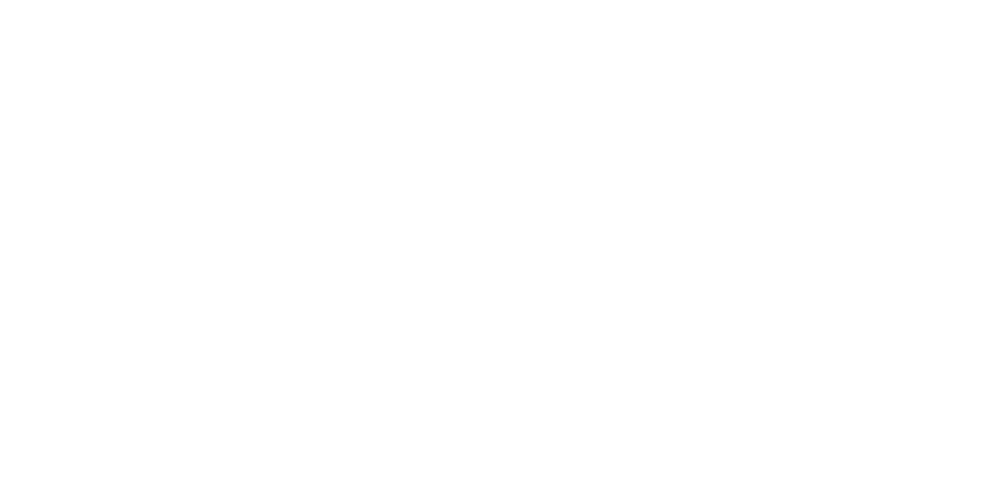 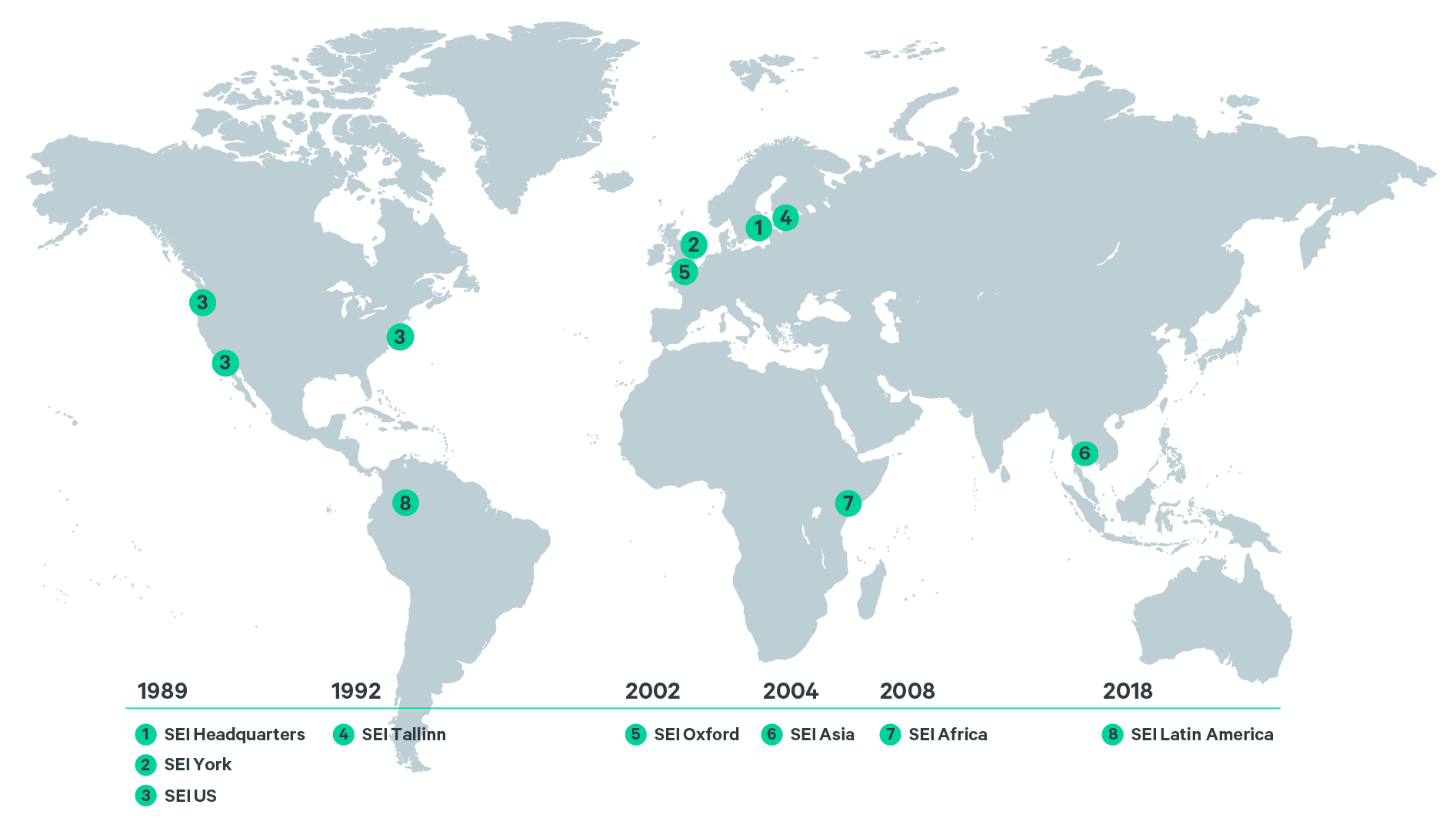 SEI centers: Grounded in Context
[Speaker Notes: SEI's distributed structure captures much of what makes SEI effective and is a founding element of our delivery model and identity.
Our centres ground us in local realities, ensure that we are responding to the right agendas, and create opportunities for partnerships and long-term engagement. We aim to add value to regional research, policy and practice, including by connecting to the worldwide research community and conducting comparative research between regions. We recruit staff with deep expertise in the regions where our centres are based and contribute actively to local and regional capacity development.

The centres are located on five continents, in Latin America, East Africa, North America (US), Western and Central-Eastern Europe and Southeast Asia. This unique centre structure also enables North-South, South-South and South-North learning. Crucially, the work of the centres builds on and connects to SEI’s expertise globally.

While our centres act as regional anchors, SEI is active across all the main continents of the world. Where we work is determined by the challenges faced, the partnerships that are viable, the demand for our work, and what added value SEI can bring.]
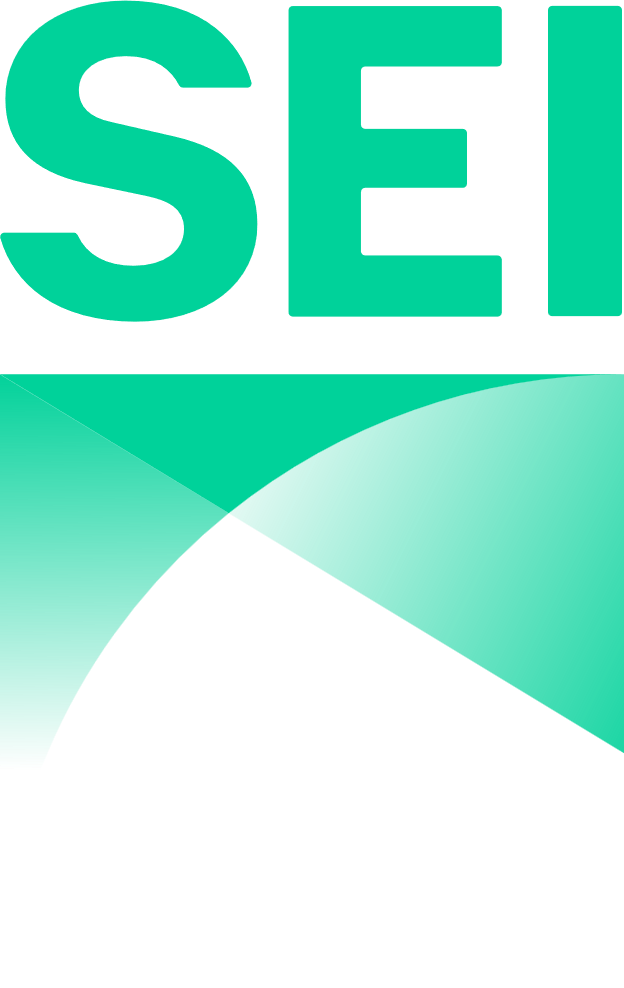 Project Summary
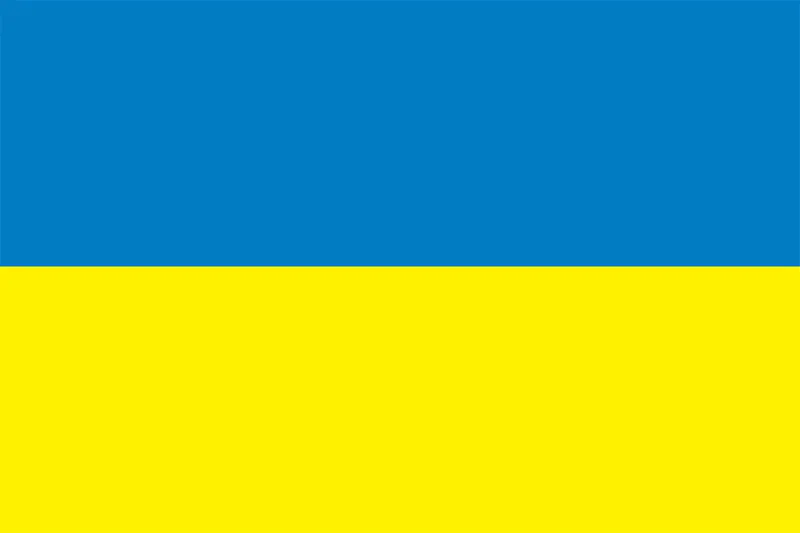 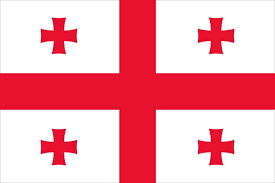 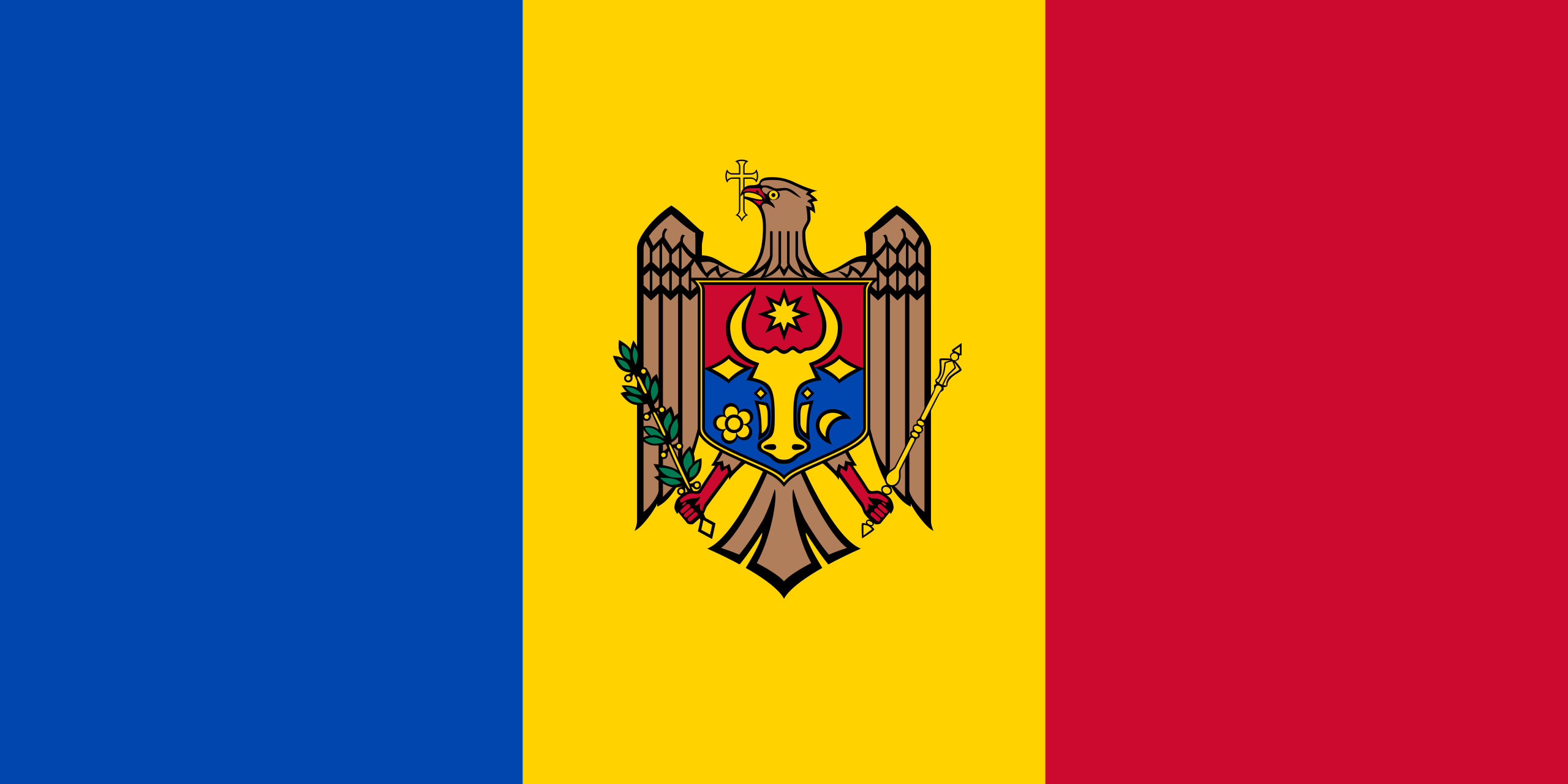 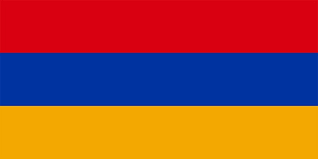 Green Agenda for Georgia, Ukraine, Moldova and Armenia
Name
3 years (2023-2026)
Timeline
Administration of Georgian Government and Key Relevant Ministries
Owners
SEI HQ 
(including SEI Tallinn), IUCN
Lead
Swedish International Development Cooperation Agency (SIDA)
Donor
Budget
The GA GUMA project objectives
The primary objective of the project:
To assist Georgia in reaching climate neutrality goals through the green transition 

The specific objectives:
To enhance Georgia’s policy alignment with the EU through the EGD lens and identify further alignment needs and opportunities
Provide technical support in the EU integration/accession process where relevant
Contribute to raising public awareness about green transition, its urgency, and possible benefits
Enhance the capacity of key stakeholders in order to empower Green Transition
Project Focus
Regional connections, opportunities and linkages
Regional
National
National issues, stakeholders, priorities, context and speed
Thematic Areas covering the assessment of EGD
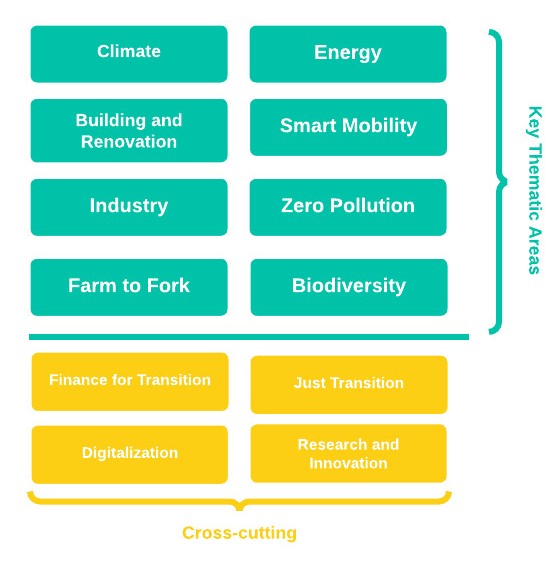 Key project deliverables
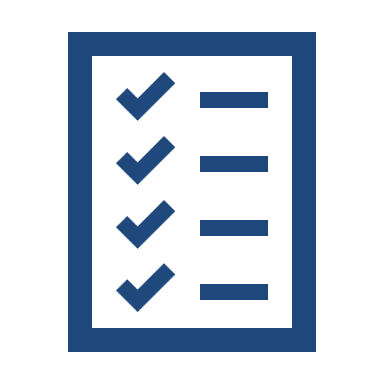 Priority project proposal preparation
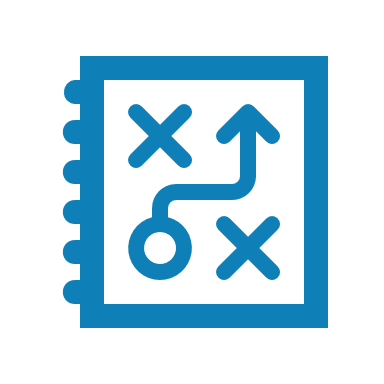 Jul 2025 – Mar 2026
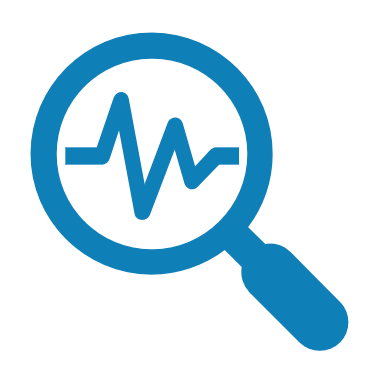 Capacity building and technical assistance
Georgia's Climate Neutrality Roadmap 2050
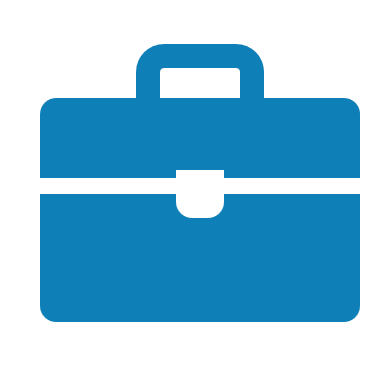 Comprehensive Green Transition Assessment
Jul 2025 – Mar 2026
Voluntary regional or national Declaration
Sep 2023 – Jun 2024
Jul 2024 – Jun 2025
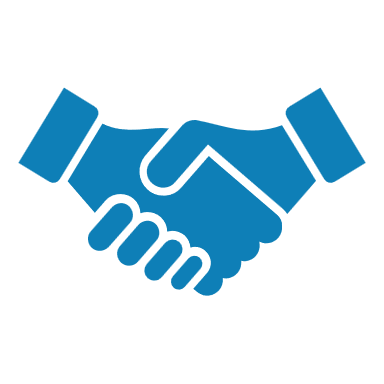 Jul 2025 – Mar 2026
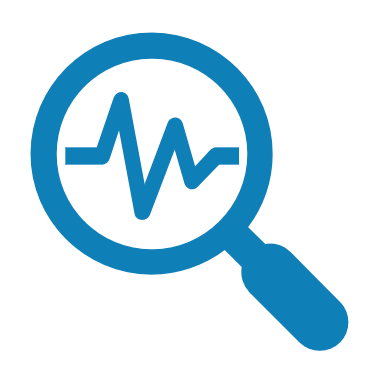 Comprehensive Green Transition Assessment
Scope
Outputs
Objectives
Key indicators and trend analysis
Thematic area stakeholder mapping 
Governance gap analysis:
Legal, Policy, Institutions, HR and capacity
Smart Policy mix analysis
Current and upcoming EU obligations (AA/pre-accession/accession)
Alignment with EU Green Deal
Crosscutting areas:
Transitional Finances
Digitalization
Social impacts
R&D and innovation
Climate neutrality modelling
Public perception study
Georgia's National CGTA Report (Priorities and focus)

8 Thematic CGTA reports (including cross-sectoral themes)

 4 cross-cutting reports

1 Regional CGTA report
To provide a comprehensive green transition gap analysis and thematic (sectoral)/ national recommendations

To provide the project team with the necessary information, data, and knowledge in order to conduct Roadmap preparations
Sep 2023 – Jun 2024
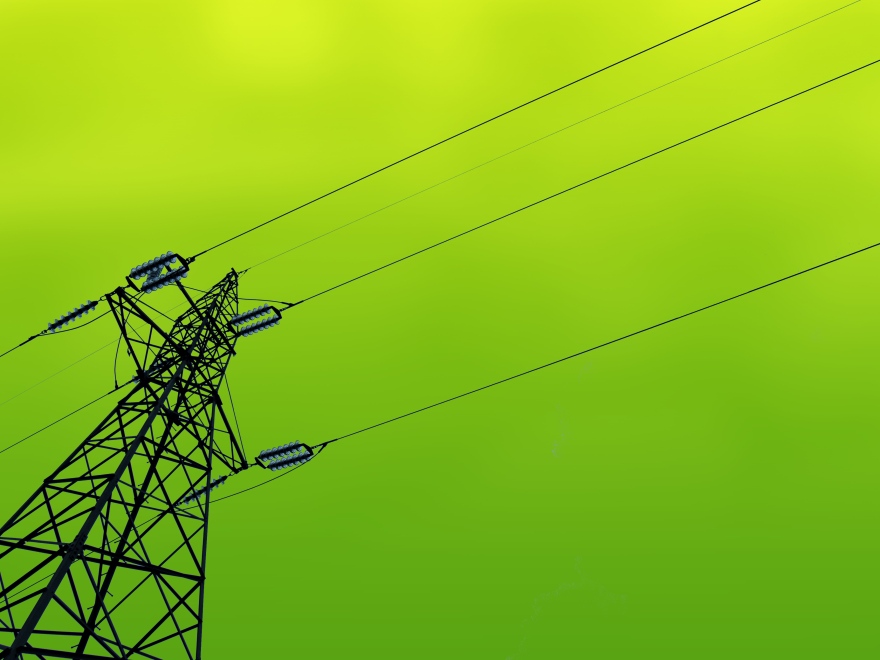 Thank You
bernardas.padegimas@sei.org